Project Video: Tips & Tricks
Communications Team
Spring 2019
FY2019 Communications Fellows
Kathrene GarciaMSFC
Austin StoneLaRC
Comm Support:GA, GSFC, & MSFC
2
The Project Video – Why?
“If nobody knows what you’ve done, your work is only half finished”
The Project Video, or VPS (Virtual Poster Session), is your most externally-facing deliverable. This is your chance to tell your project’s story!
Communicates your work to society as a whole
Posted in many different venues (DEVELOPedia, Facebook, YouTube, etc.)
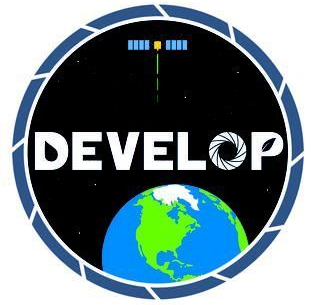 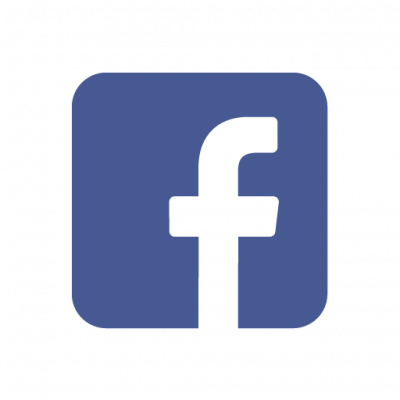 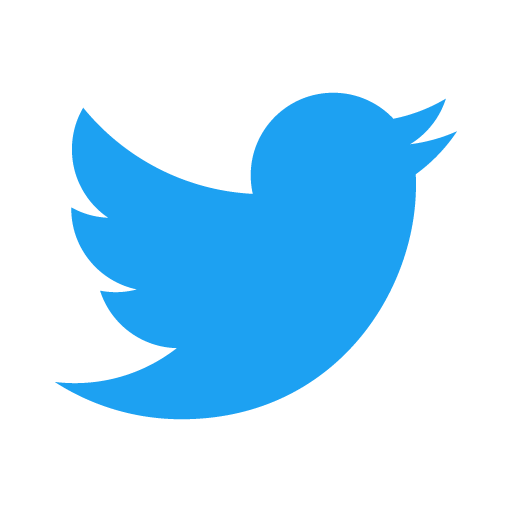 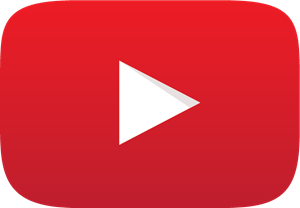 3
General Timeline
REMEMBER: the Project Video is a time consuming deliverable. Be sure to start early, set enough time aside to work on it, and set realistic expectations for what you can and can’t achieve, especially in the summer term.
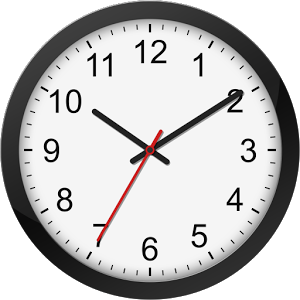 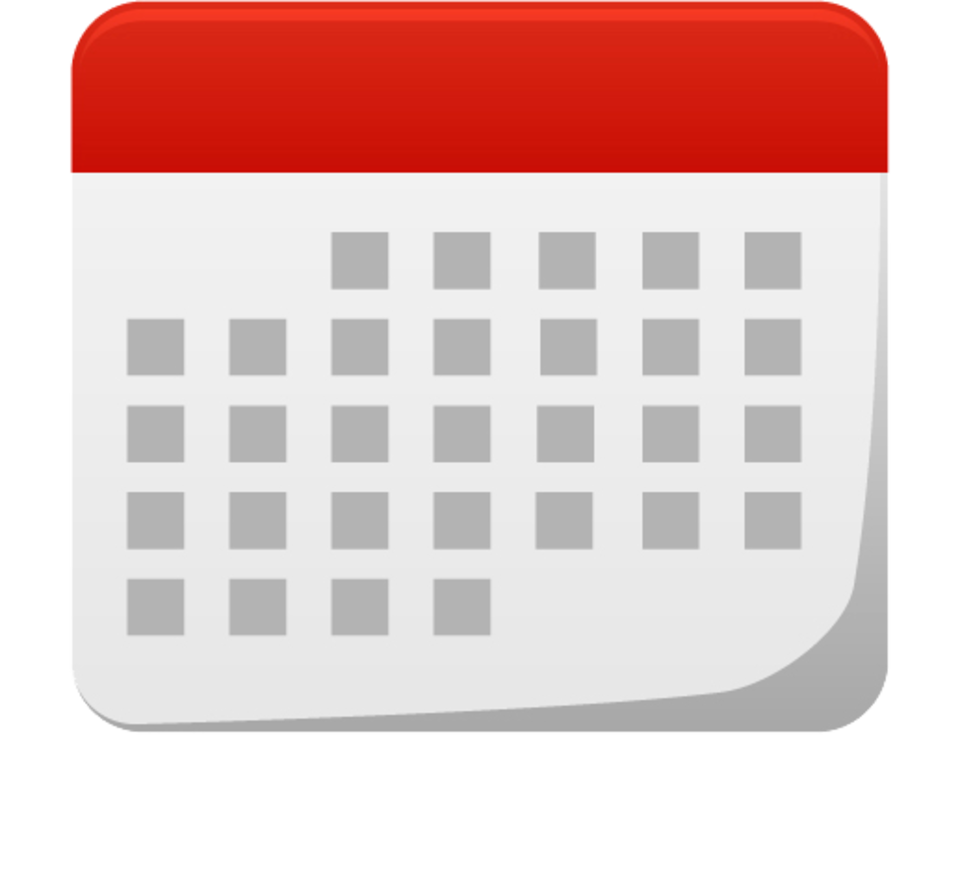 WEEK 5: Video outline due; sign up for check-ins
February 28th
WEEK 6: Video check-ins
March 4th – 7th 
Comm team reviews outlines, sends edits and meets with each project team to discuss
WEEK 8: Video, Citation Log, & Transcript Due
March 21st
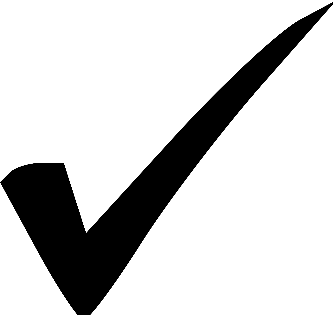 4
General Criteria
Project Video Length
~ 2:00 minutes

Project Video Must Haves
Official DEVELOP opening & closing clips
3 mandatory statements
Credits (before official closing clip)
Citation log & proper citations
Word-for-word transcript (.txt file)
Media release forms for everyone on camera
License agreement forms for required content
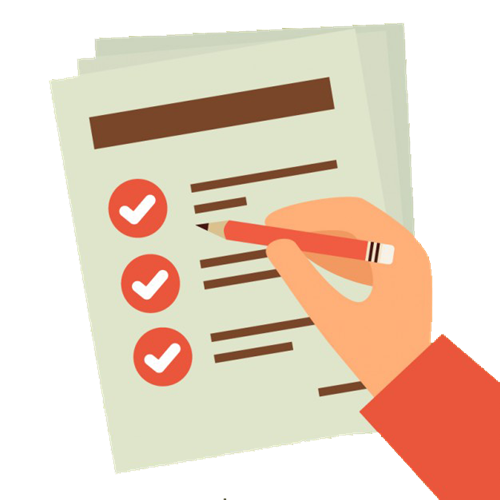 NOTE: No footage/imagery of code and no non-federal government logos.
5
Storytelling
Turning science into stories
6
Storyline and Storyboarding
Climax
Community Concern
Solution
Setting
Take Home Message
Audience
Tone
7
Audience
Before you get started with your video, think about your intended audience!
Who is your audience?
General Public
Stay away from jargon
Use values readers can conceptualize
Explain significance of your work early on
Who is the general public audience?
Everyone!
High school students
Potential partners
Even a US Senator! 

People have short attention spans!
Average video engagement length = 1:37
Explain complicated topics simply!
Refocused and higher level
Don’t go into unnecessary detail
Metaphors & analogies can help
8
Tone
Tone is everything! The simplest of techniques can completely change the trajectory of your video!
Music
Voice
Capture the audience with music!
What mood do you want to set for your video?
Sad
Happy
Hopeful
Adventure
Select multiple tracks and experiment the right one for your video!
Narration helps the audience perceive your message
Use this as an opportunity to tactfully get your message across
Positive
Negative
Commanding
9
Setting
This is your opportunity to immerse the audience in the landscape of your project
Focus on the natural landscape, the culture associated with it, or the economic value of the area
The goal is to use words and key characteristics to connect with the general public audience
10
Community Concern
After you have successfully immersed the viewer in the proper environment, tell them the concern
This is the point in the video to grab the viewer's emotions
Good things to have here are partner interviews/footage of effects/impacts to help resonate the message
11
Climax
This section is to bring in DEVELOP
How can DEVELOP help your partners? (Save the day?)
Great shots to use here include, time-lapse of working on computers, and team or partner meetings!
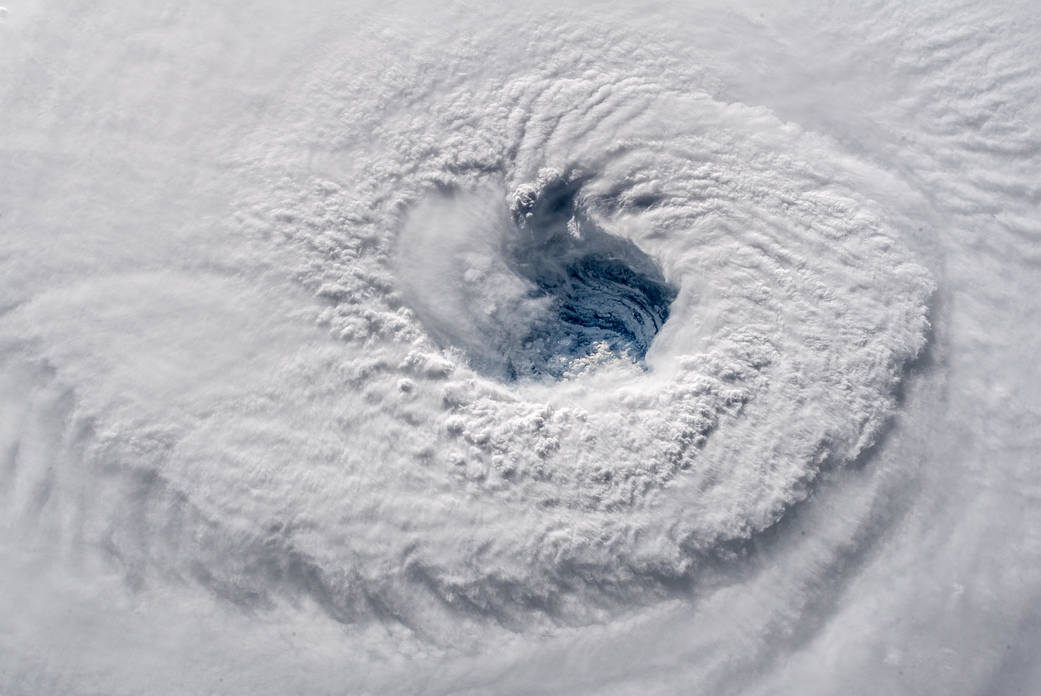 12
Solution
Introduce NASA EO
Speak briefly on how the EO is being used to address the issue
How is the partner going to use or benefit from DEVELOP
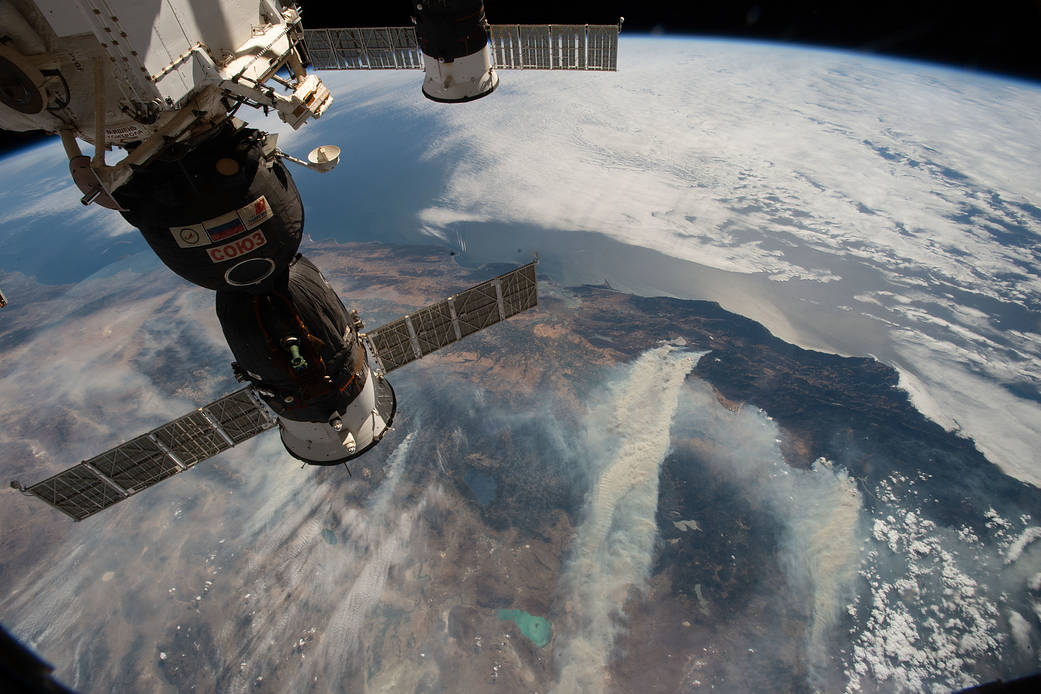 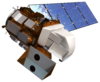 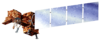 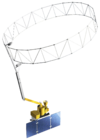 13
What is your Take-Home Message?
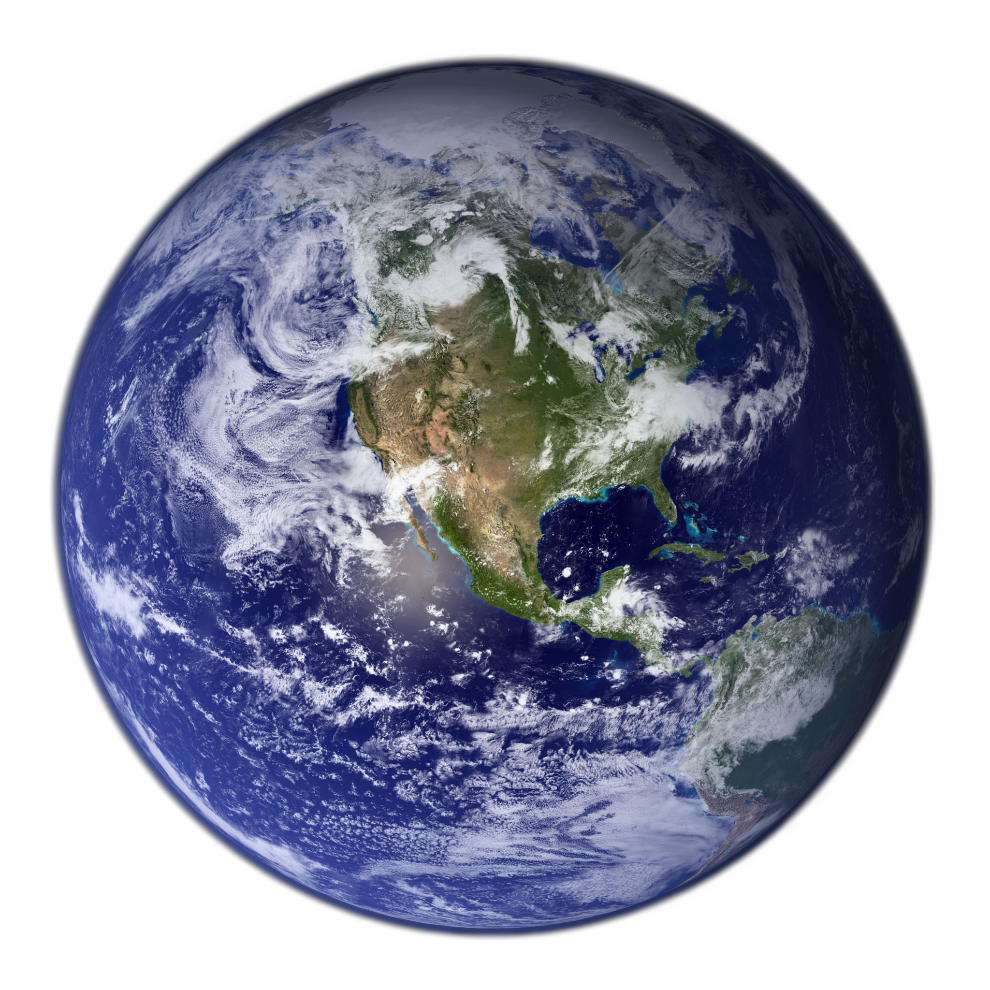 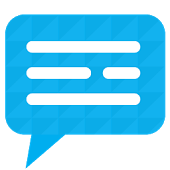 Lastly, end on a powerful statement that encapsulates the ability to use NASA EO to address environmental issues.
“Challenge yourself to think about the value of your work in a broader context.”
14
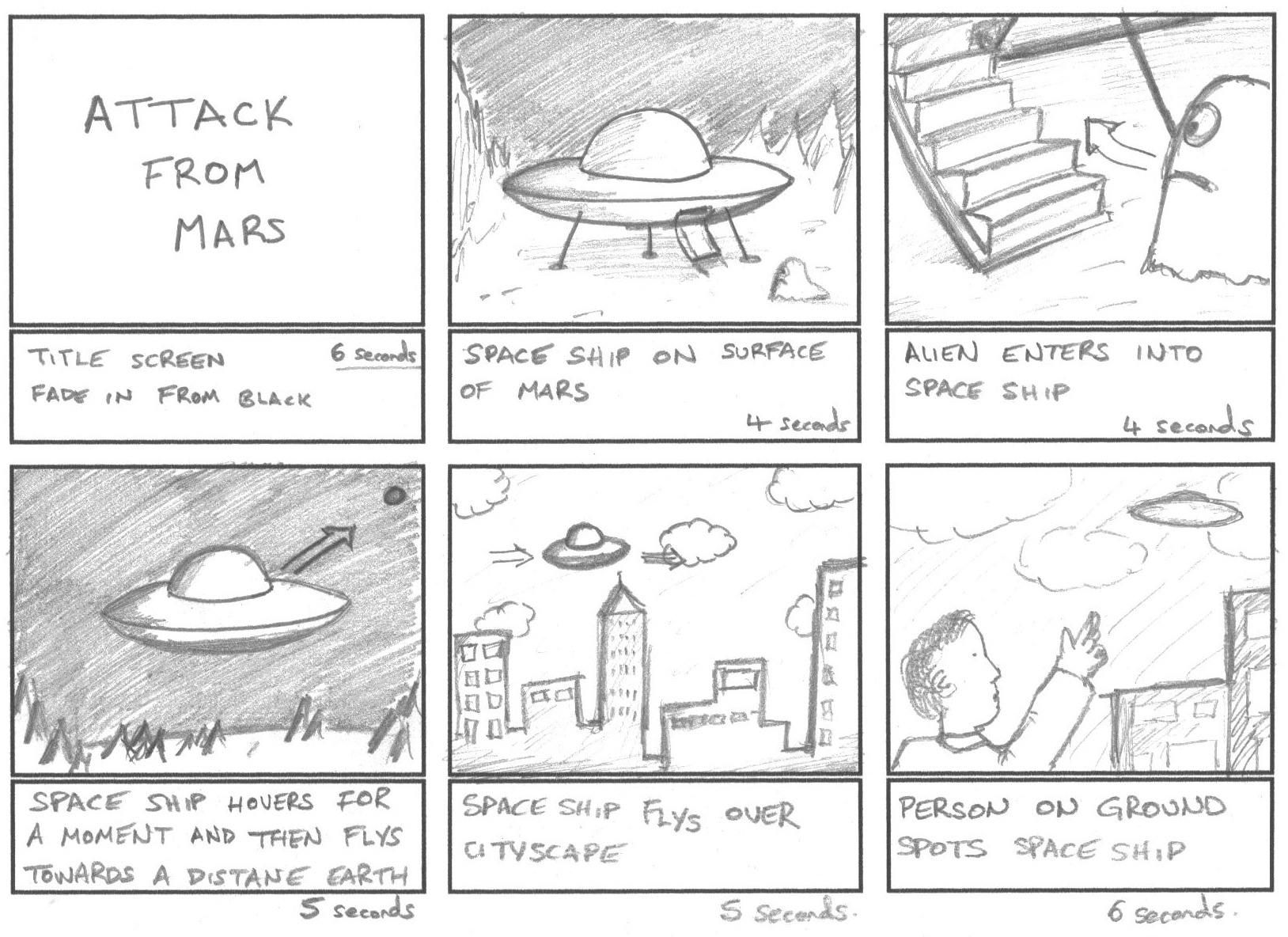 Storyboarding
15
Tips for obtaining and creating your content!
Lorem ipsum dolor sit amet, consectetur adipiscing elit
16
Video Editing Basics
Google Earth Studio
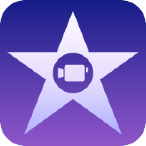 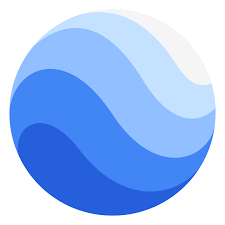 iMovie
Software
Options:
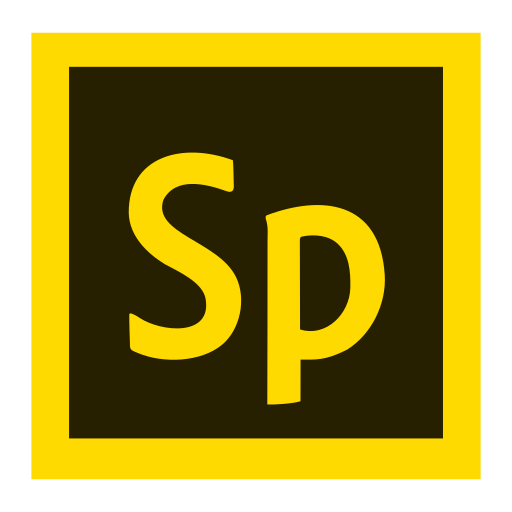 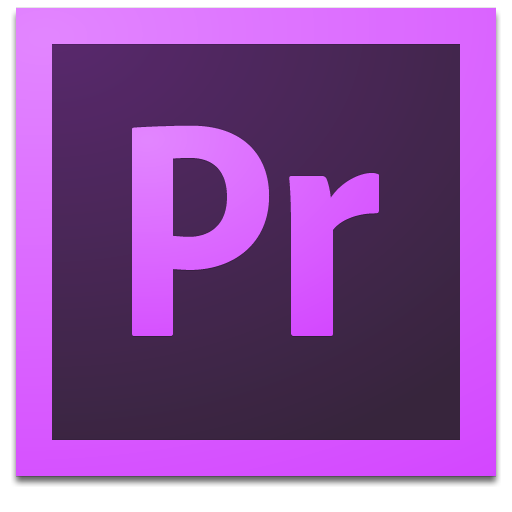 Premiere Pro
Adobe Spark
A-Roll – Primary footage
B-Roll – Secondary footage
Voice Overs – Be engaging
Lighting – Avoid shadows
***Go to the Project Video DEVELOPedia page to find more resources on video editing software!
B-Roll
A-Roll
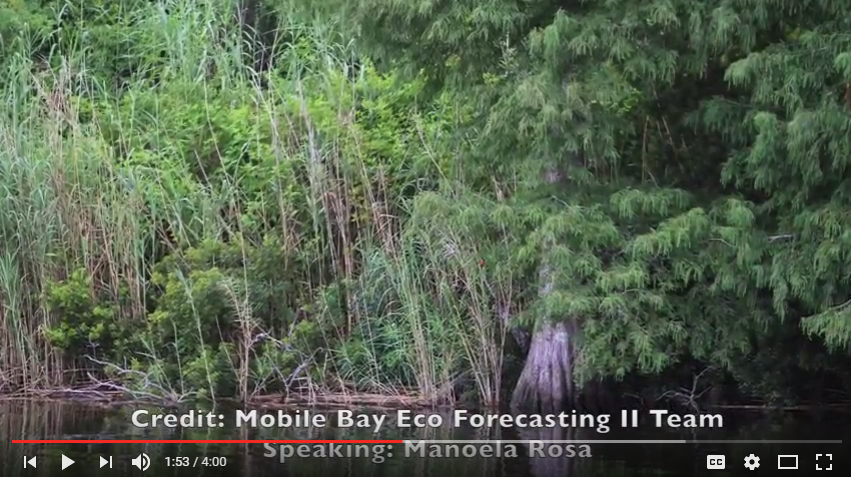 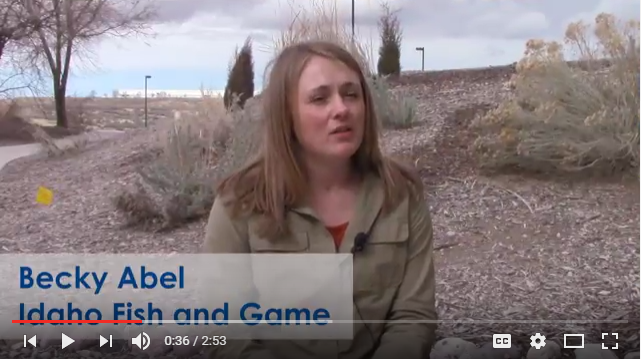 17
Be creative & resourceful
Easy way to record voiceovers!
Use a phone as a microphone to record voices
If you are recording video with a phone and are not getting good audio back – simply take another phone and record audio closer to the interviewee. In video or audio editing software you will be able to sync the tracks for maximum quality!
Don’t have great audio?
Try using subtitles to help get the message across!
Only have images?
No worries! In the video editing software you choose, there will be an option to pan and zoom, giving you the necessary flow for your video! 
Need Images?
Have you looked through federal image galleries from places like the National Parks Service or NASA? Media created by federal agencies are public domain ~ meaning you can use them!
18
It’s OK to lean on your partners
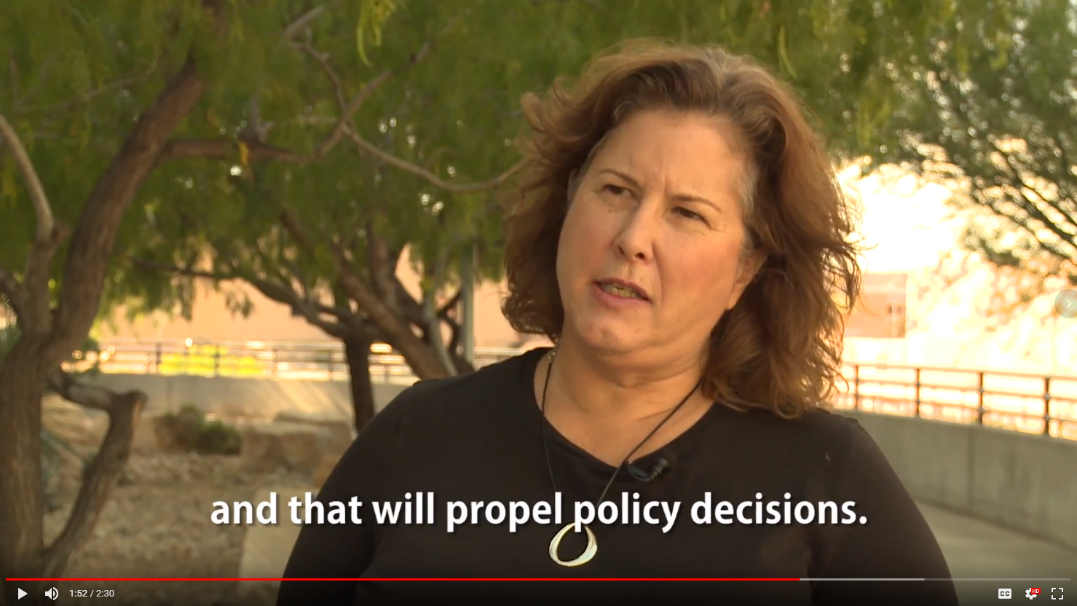 They may be able to provide what you can’t:
B-roll footage (that you only have to cite once!)
Interviews
Imagery
An Insider’s Perspective
Partners can be a huge help, especially if your project takes place in another geographic location other than your node. They are often just as excited about the video as you!
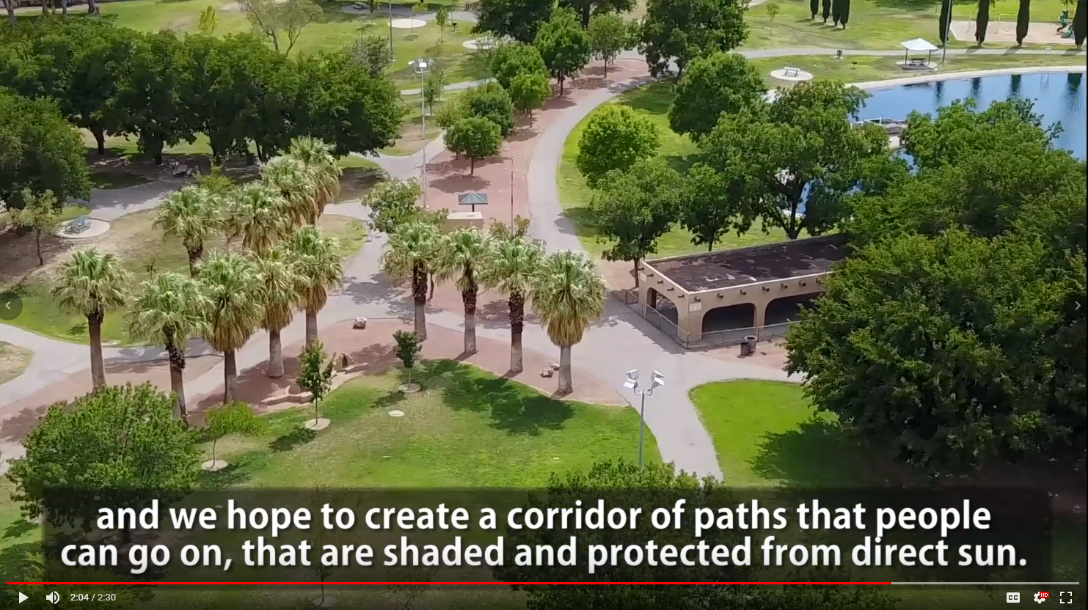 19
What are the next steps?
Interviews
Will interventions be intensified in the region?
How will NASA satellite information contribute to the Ethiopia project?
During the Interview
Bring media release form
Ask about time constraints
Make interviewee feel comfortable; be conversational!
Explain your message
Interview Preparation
4 - 5 questions prepared
Test audio & lighting ahead of time
Crafting Questions

Brainstorm list with team

Open-ended questions
(not YES or NO) 

Start with: where, what, how, & why
20
Remote Interviews:
Send questions ahead of time
Ask to record on phone
If poor resolution, use B Roll
Interviews
x Too much lighting behind speaker; face is darkly shaded
x Subject too small in frame
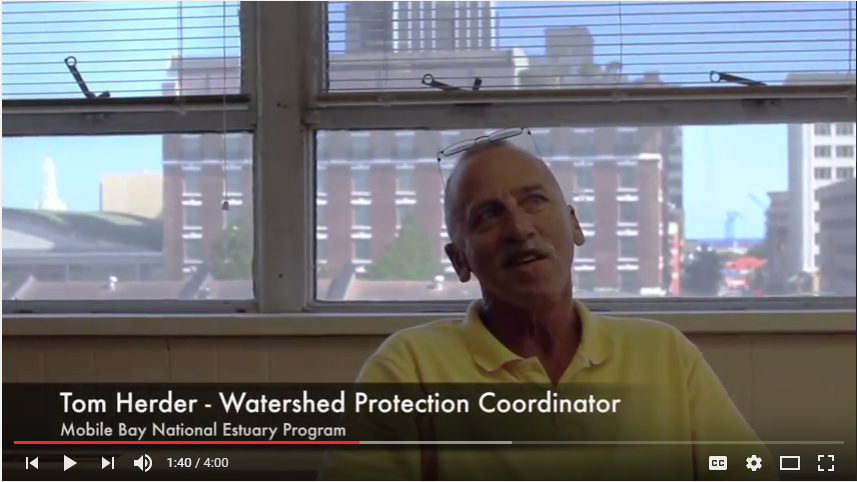 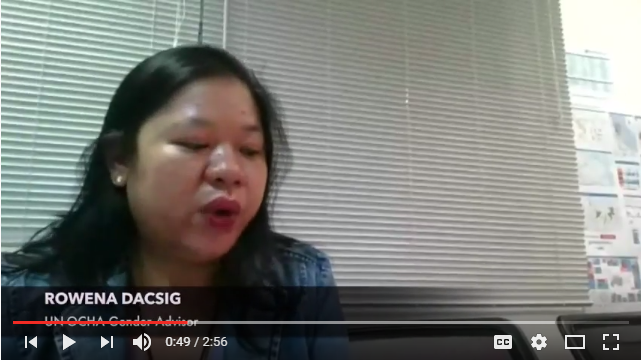 x Fuzzy audio
x Looking at script, not camera
x Framing
✓ Nice lighting
✓ Focus is right; subject looking at interviewer, not camera
✓ Framing
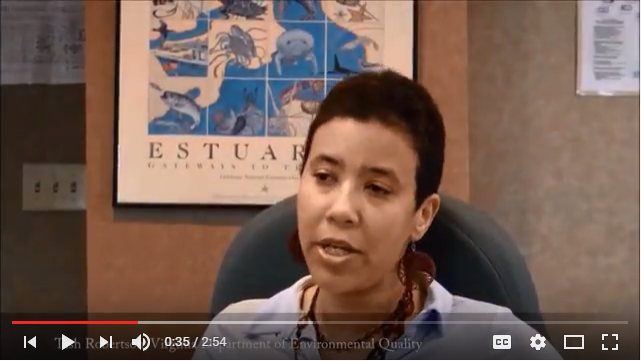 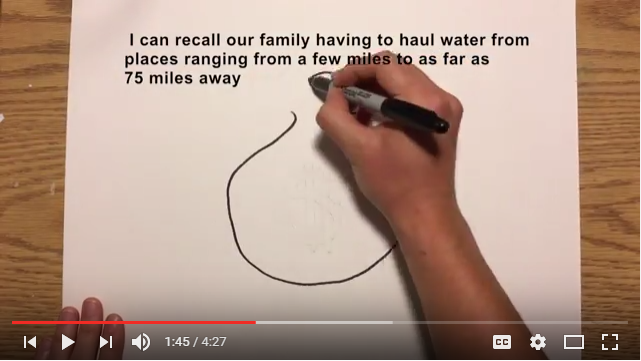 ✓ Fuzzy interview audio, so added subtitles
21
develop.communications@gmail.com
Media Release Form
Cover your bases
This form gives NASA written permission to record, film, & photograph another individual and distribute it to the public.
Anyone that appears onscreen and is identifiable must fill one out (including team members).
Send a hard copy original to NPO or keep one on file and send an e-copy to the Comm Team gmail.
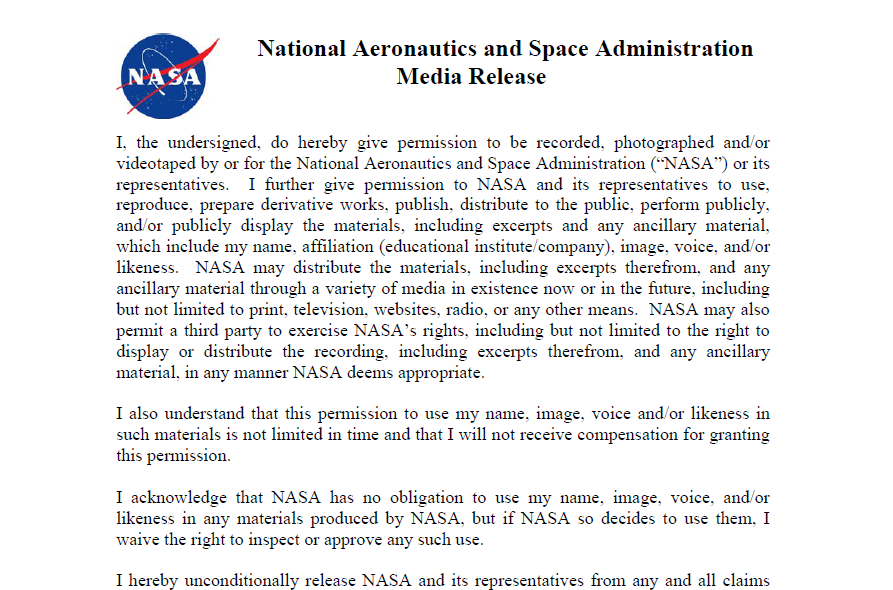 22
Citing in Credits
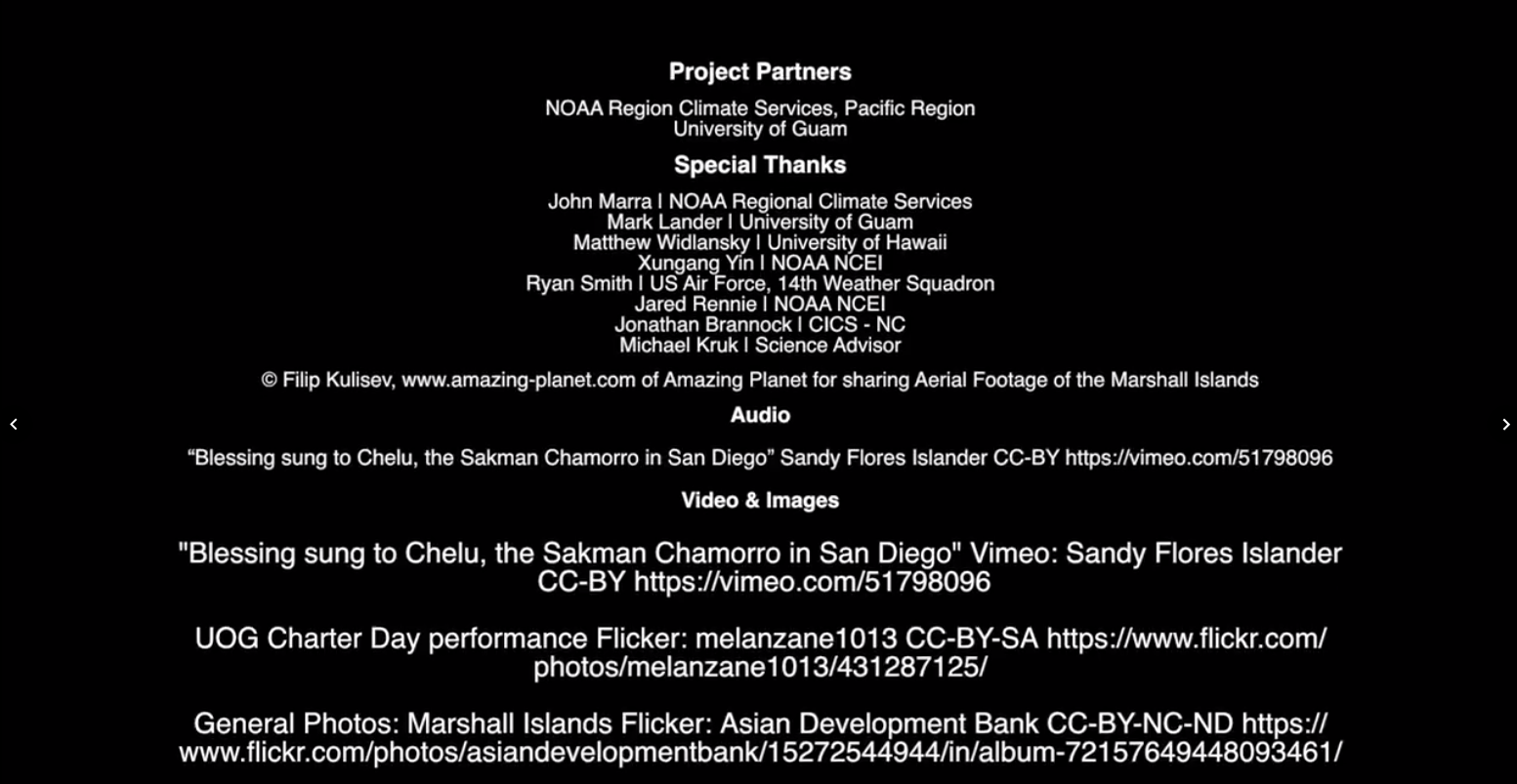 Credits come before the DEVELOP ending clip.
Media Designated by Type
Title of Content
Owner/Creator
License Type
23
Music
Pictures
Video
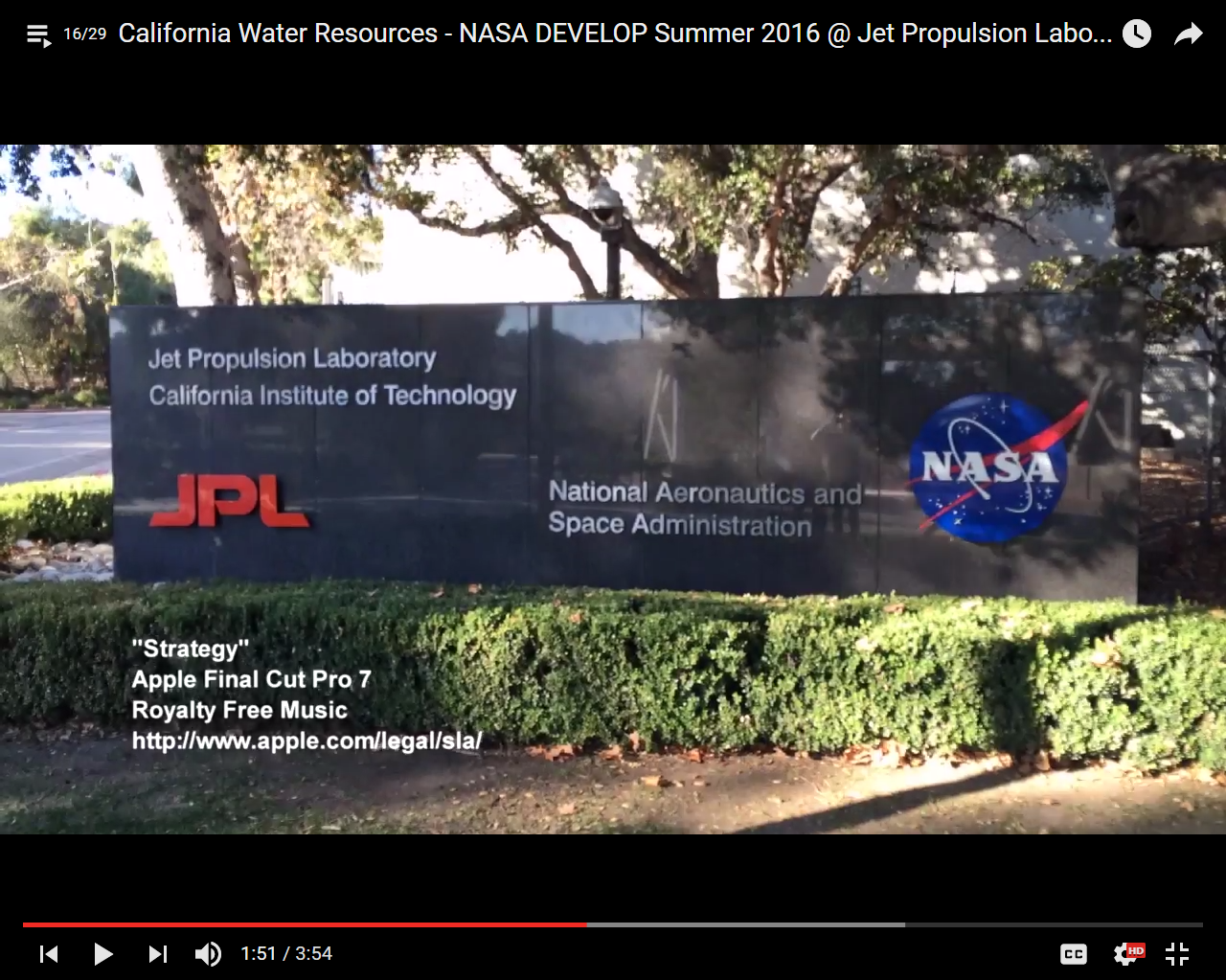 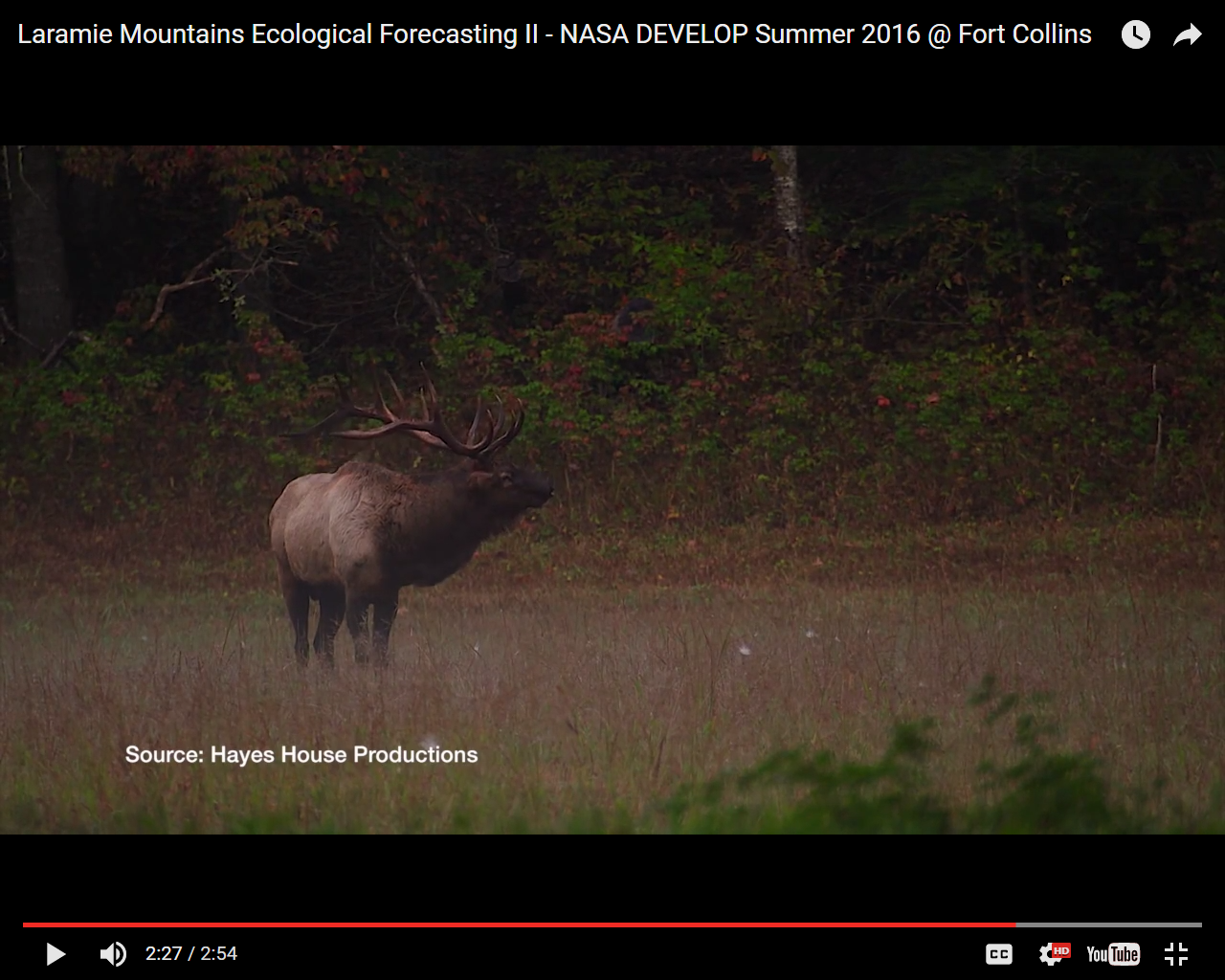 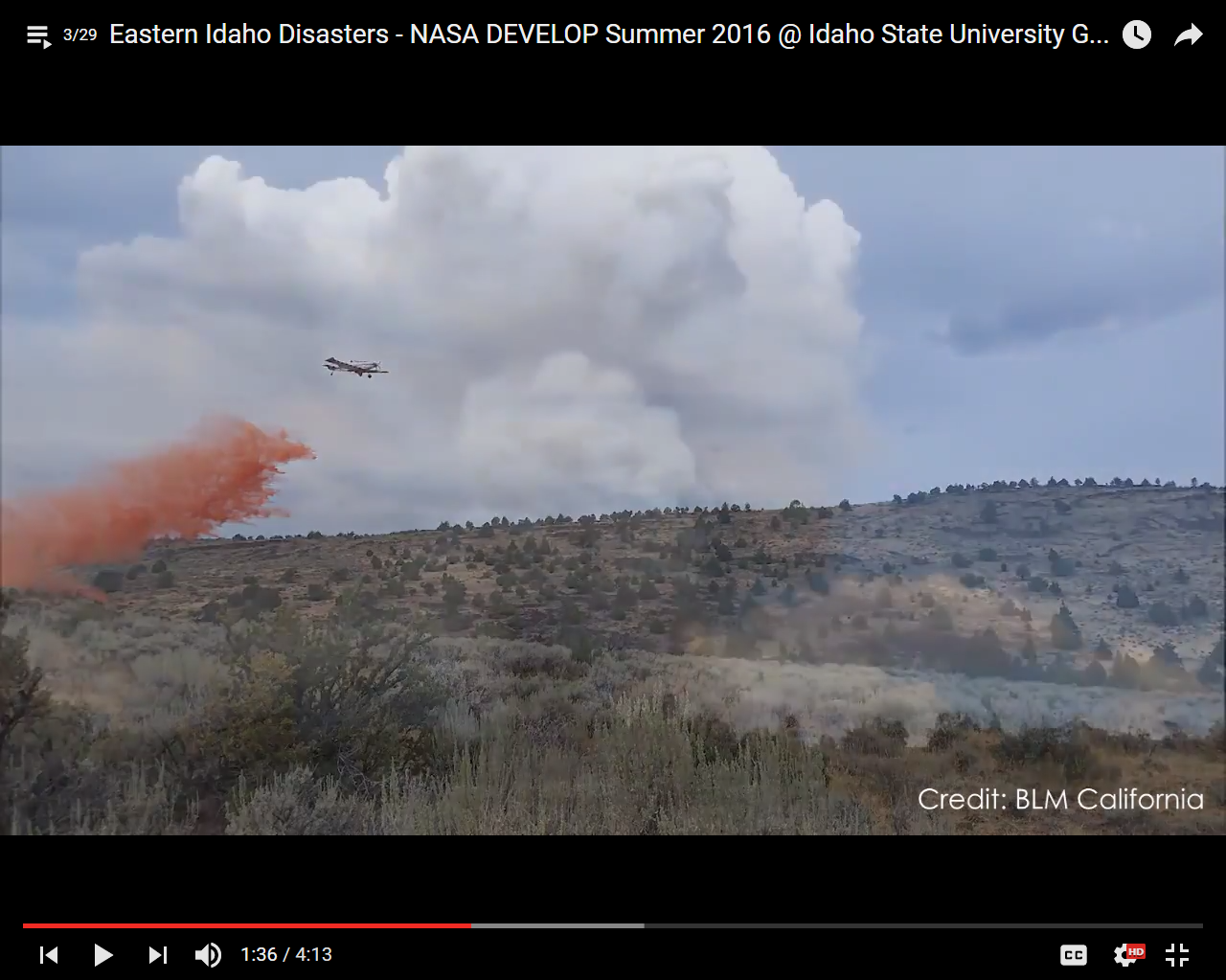 Interviews
Narration
Software
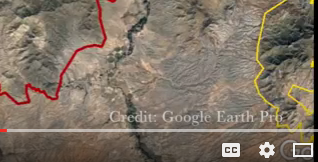 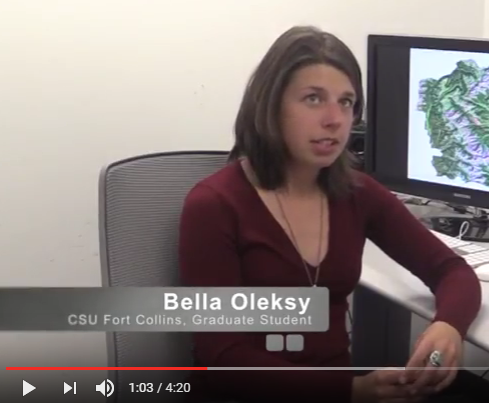 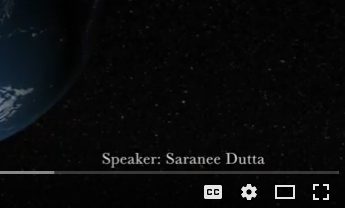 24
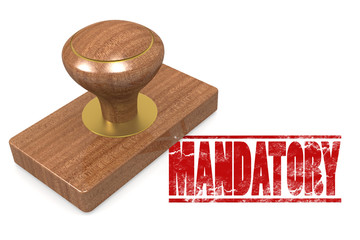 Mandatory Statements
These three statements must be included in every video!
This material is based upon work supported by NASA through contract NNL16AA05C.

Any opinions, findings, and conclusions or recommendations expressed in this material are those of the author(s) and do not necessarily reflect the views of the National Aeronautics and Space Administration (NASA).

NPR 2200.2C D.6.4.1: Trade names and trademarks are used in this report for identification only. Their usage does not constitute an official endorsement, either expressed or implied, by the National Aeronautics and Space Administration.
25
Data Management
Treat audio & video clips like GIS data.
If the pathway is changed or removed, your editor will not know where the clip is.
Changed or removed i.e. the file was moved or the name was changed.
The best practice is to have all files being used in one folder.
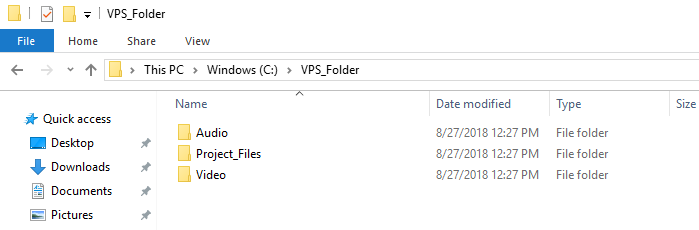 26
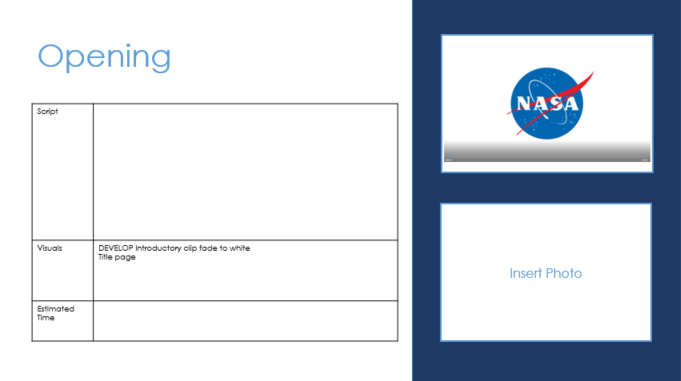 Project Video Outline
Easy. Useful.
Guiding questions to help you identify material for your video
All information can be found in Project Proposal or Project Summary
Due Week 5
Used as a basis for the Week 6 Project Video check-in
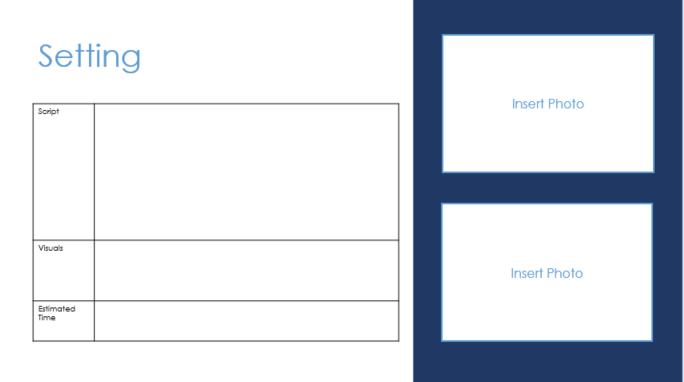 *Preparation pays off
27
Project Video Transcript
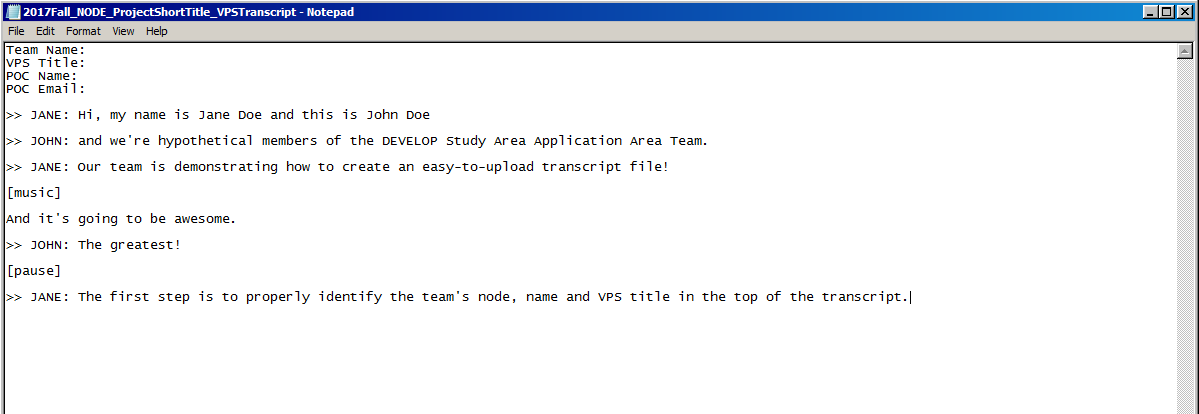 Word for Word
Detailed script of your project video; uploaded with the final version as a .txt file
This document should match the speech in your video word for word
Templates can be found in your node folder in your node’s Google Drive folder or on the Project Video page on DEVELOPedia
28
Citation Log
Will help minimize the amount of citations displayed.
A great organizational tool.
Comm Team has to check all sources.
Keep track of everything you download!
This form will also be used to provide you with feedback.
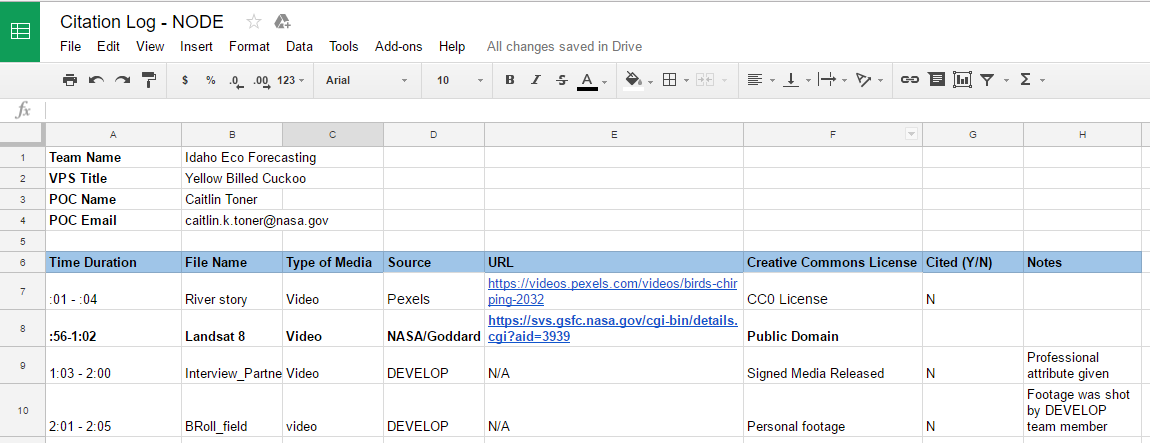 29
Project Video Submission
All Project Video-related deliverables will be uploaded to your node folder in Google Drive or emailed to the Comm Team
Project Video Outline – Week 5
Project Video – Week 8
Transcript – Week 8
Citation Log – Week 8

*Templates can be found in your node folder (i.e. Comm – NC) or on DEVELOPedia
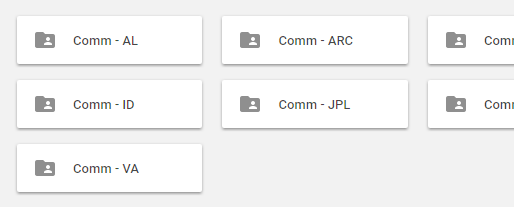 Upload Videos, Citation Logs, & Transcripts here. You can also email them to develop.communications@gmail.com
30
Project Video Resources
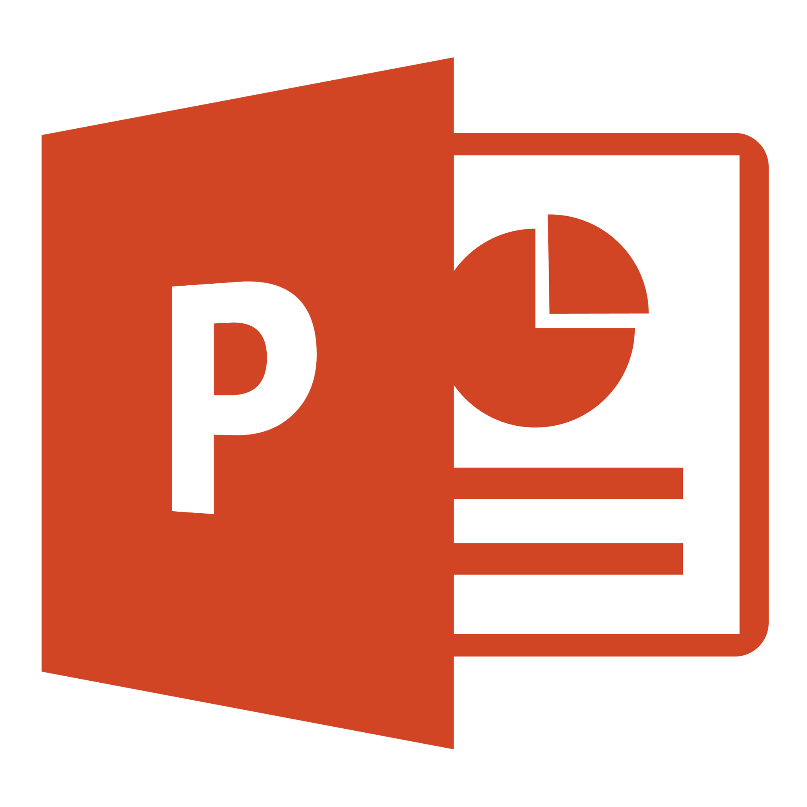 Templates & Forms
DEVELOPedia Project Video Page

Inspiration
Official DEVELOP YouTube Channel

Citing & Legal
Use & Citation Guidelines
Creative Commons License Types
YouTube CC Licensing Info
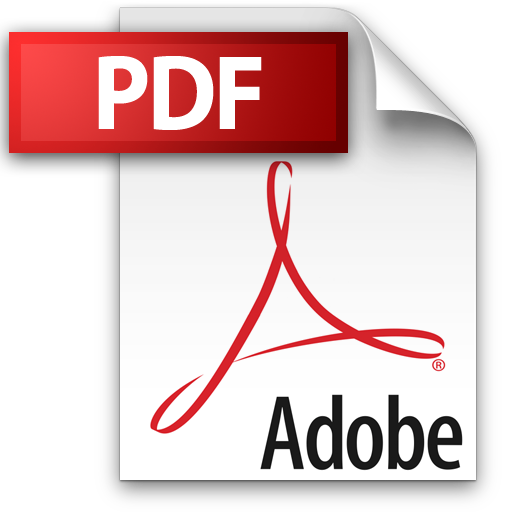 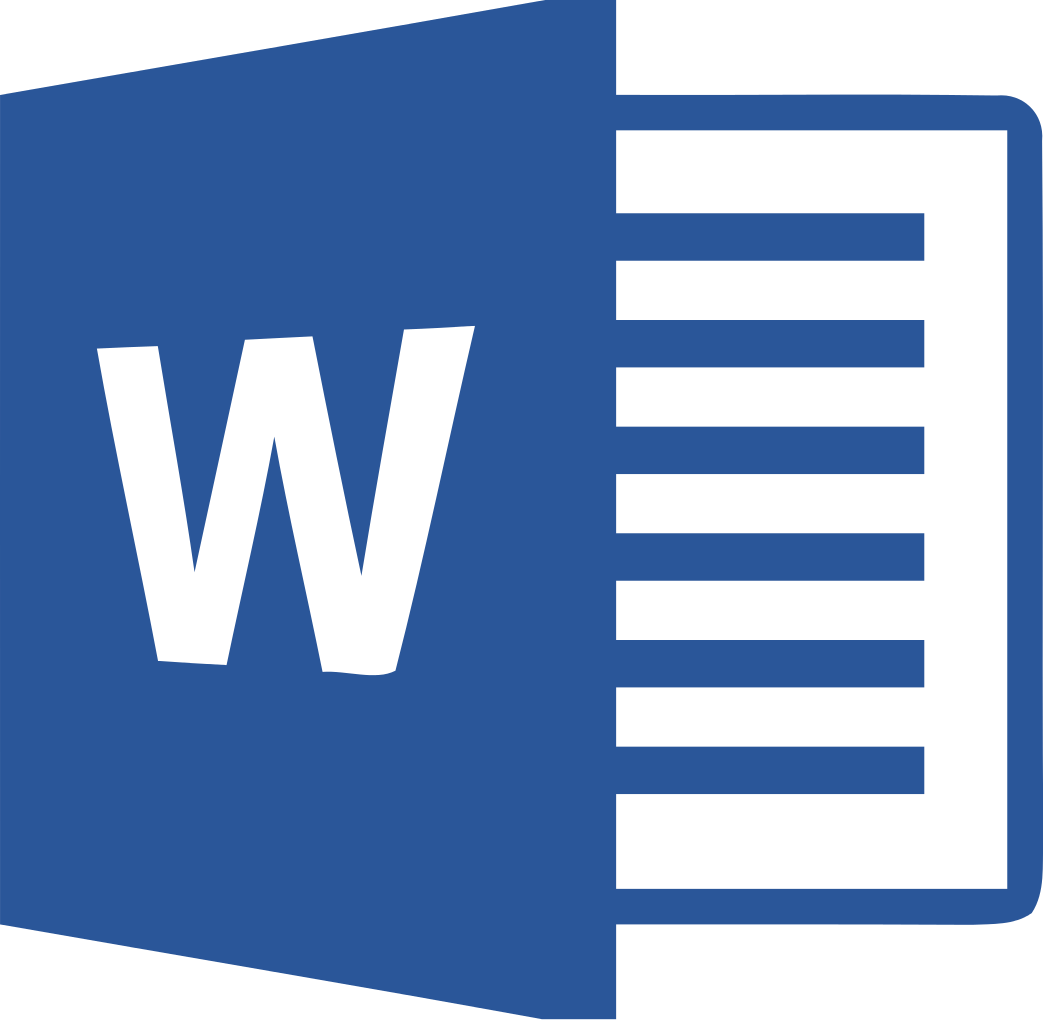 31
The Virtual Poster Session (VPS) Competition
The Virtual Poster Session is a competition held every term where each video is judged for its creativity and communication of Earth science.
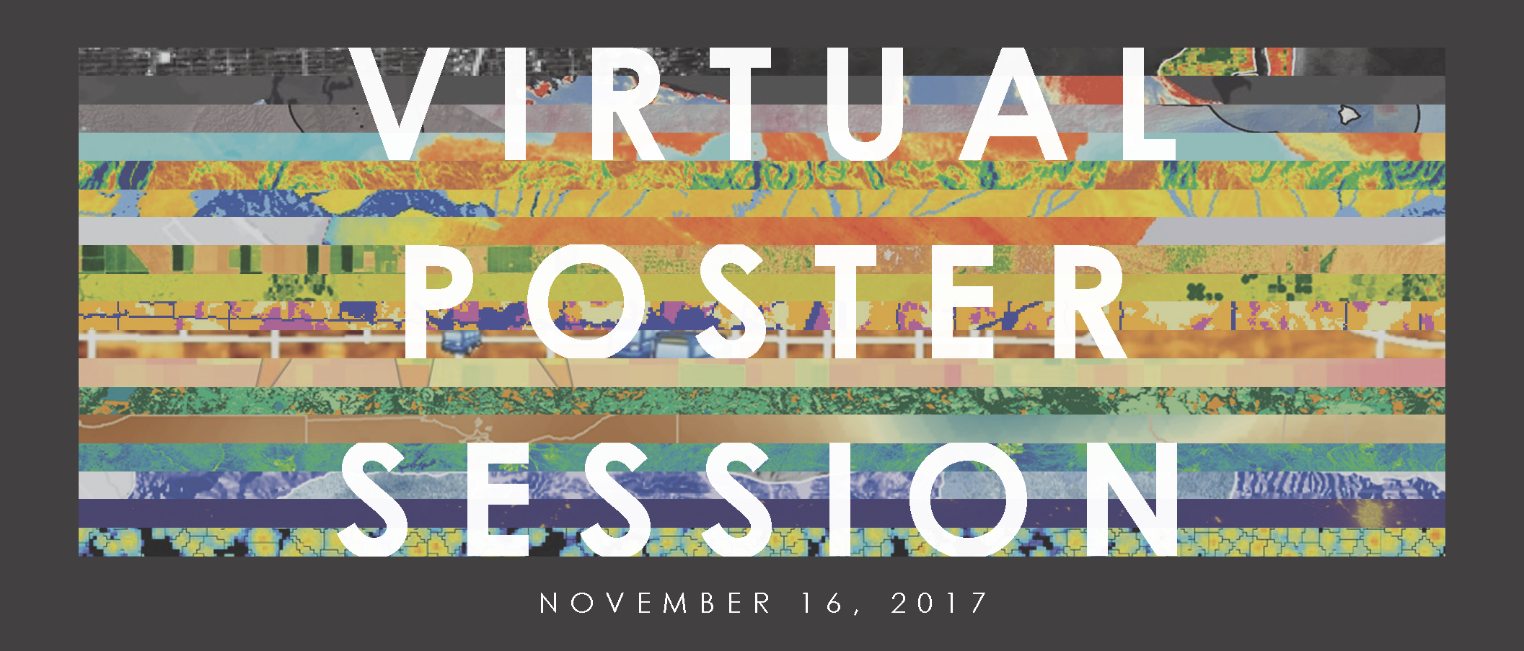 32
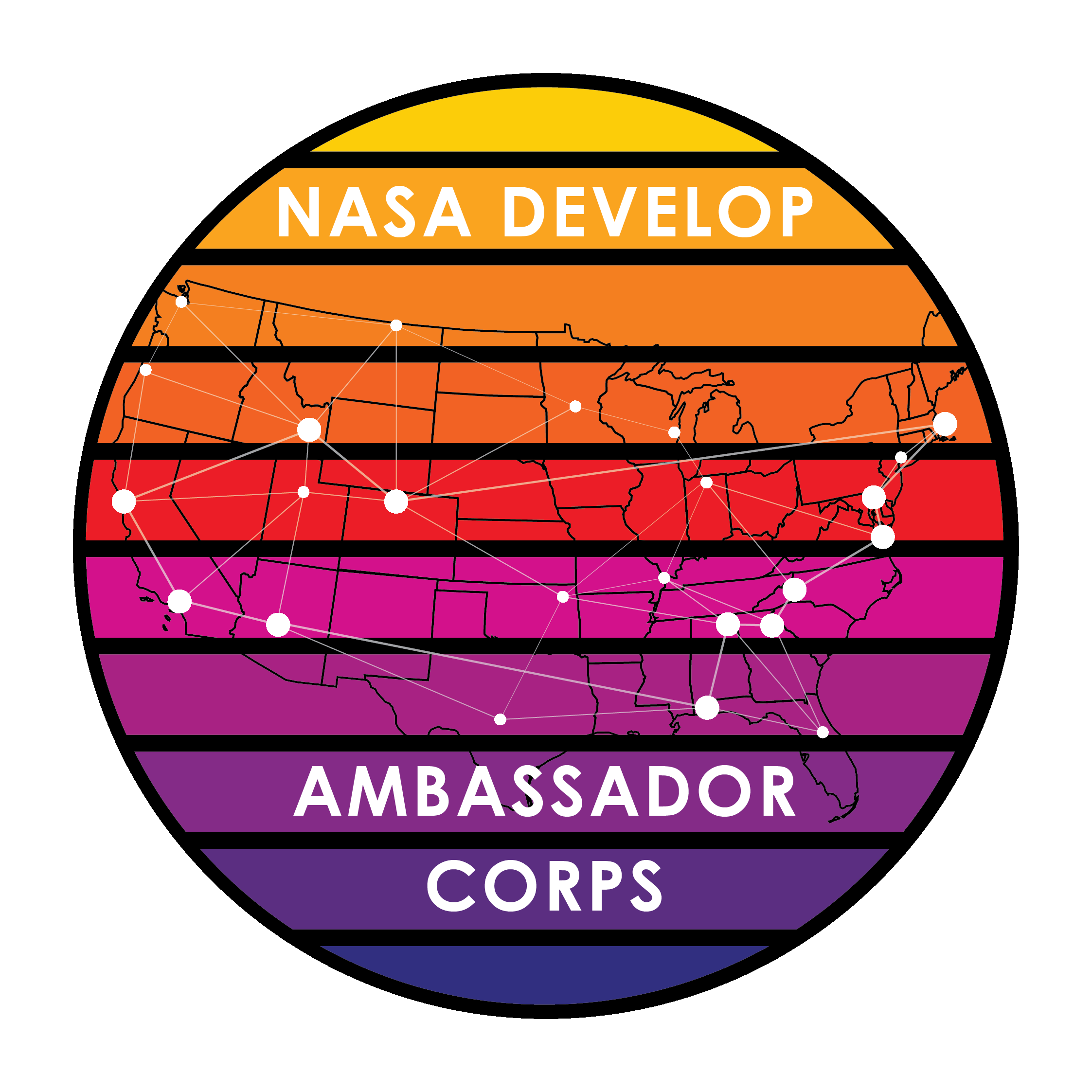 Ways to stay connected!
DEVELOP Ambassador Corps
Represent NASA DEVELOP at your university and community
Gain networking & presentation skills
Build rapport
If you are interested in becoming an ambassador, contact us at develop.communications@gmail.com
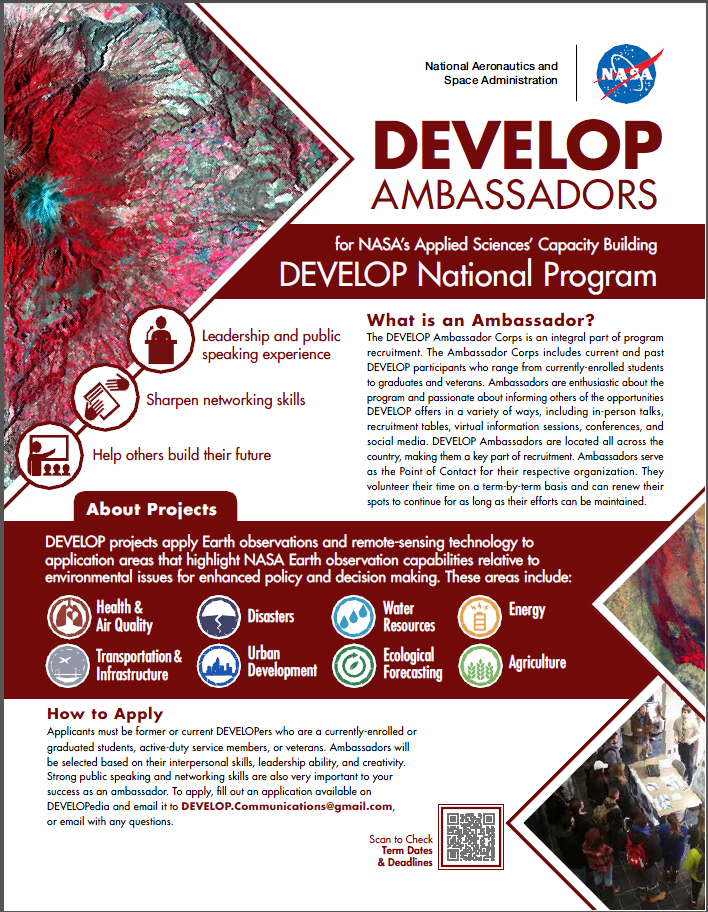 33
DEVELOP Social Media@NASA_DEVELOP        #NASADEVELOP
Facebook - https://www.facebook.com/developnationalprogram/
Facebook – Once a DEVELOPer, Always a DEVELOPer
LinkedIn - https://www.linkedin.com/groups/4343498
Twitter - https://twitter.com/NASA_DEVELOP - @NASA_DEVELOP
YouTube - https://www.youtube.com/user/NASADEVELOP
Have content that you want us to share on social media? Use our Media Submission Form!
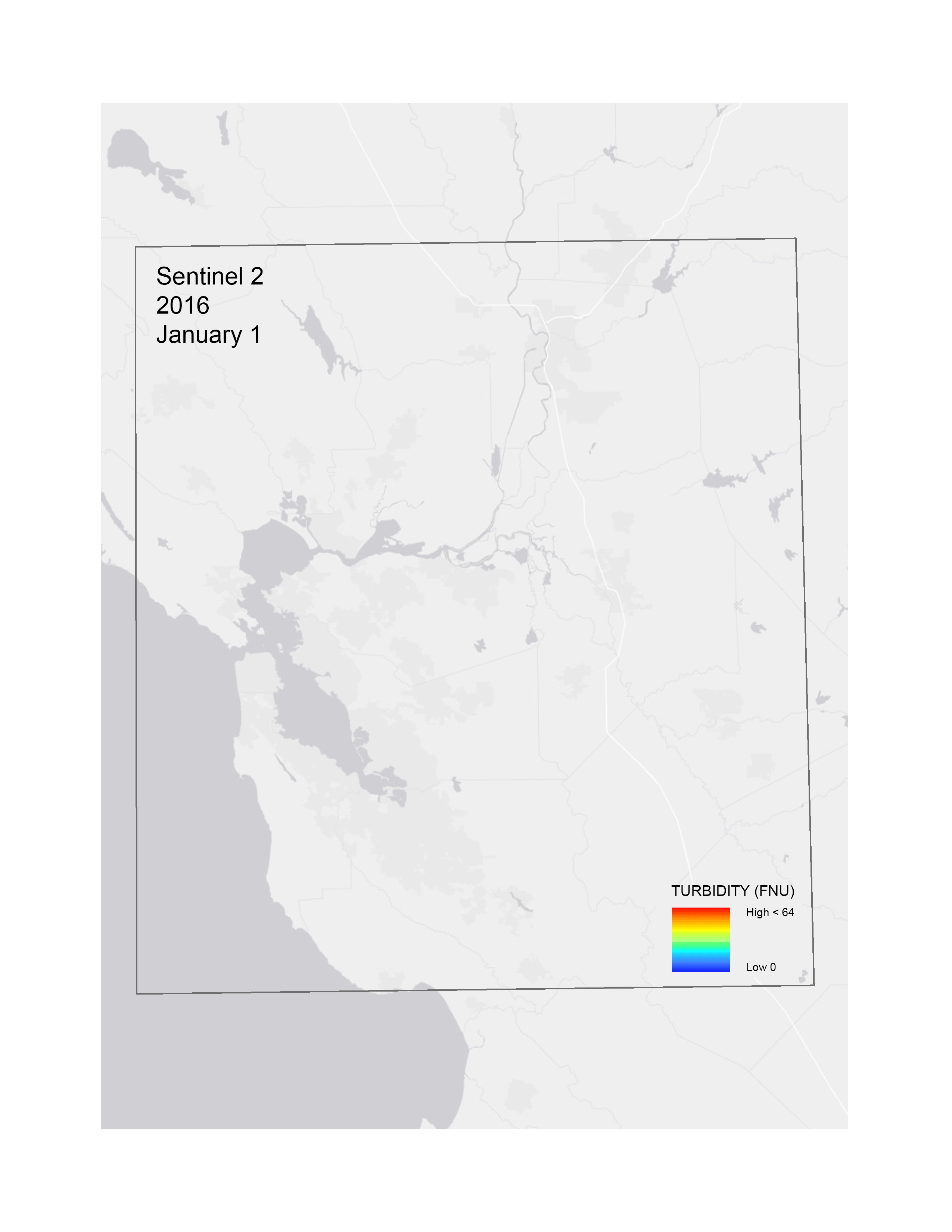 We ♥ GIFs! Please share any project-related GIFs with the Comm team for social media use!
Encourage your node to DEVELOP our brand!
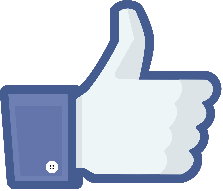 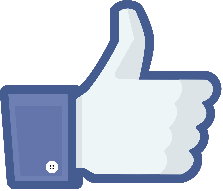 34
Thank You
Comm Team Out!